608親師座談會
感謝各位家長抽空參加
與老師一同關心孩子們的校園生活
導師：謝依伶
今日流程
本學期班親會
班親會主席：謝依伶
學校家長委員(三位)：5陳威劭/8邵丞佑/28謝維珊
總務組(管理班費)：29紀沛岑
資訊組(各大活動協助照相)：12吳宇澤/31徐愛婷
    PS : 請各位家長踴躍…因為學校說今天最重要的事項就是這一面…(>v<)
學校重要事項宣導
校園內請全程配戴口罩
早上7:30後，才能進入校園，下午4:00後，沒有參加社團或課後班
    的同學請盡速離校
生病／防疫假，請記得請假避免老師找不到孩子
請協助孩子配戴防身警報器(請掛在手拉的到的地方)
請善用親子綁定系統及校園繳費系統
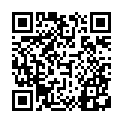 本學期重要行事曆
班級服裝 :   制/運/便/運/班
9/1開學
9/4線上學校日
9/10防災演練
9/11(六)補上班上課 [ 9/20(一)課程 ]制服
9/17健康檢查
9/18-9/21中秋連假，祝佳節愉快~
10/5-10/12交通服務隊
10/9-10/11國慶日連假
本學期重要行事曆
10/11-11/12游泳課(暫定)
11/4-11/5期中評量--------畢業旅行若能舉行，可能在期中考後!
12/4體育表演會(暫定)，12/6補假一天
12/7-12/14交通服務隊
12/31-1/2元旦連假
1/11-1/12期末評量
1/20休業式
1/21寒假開始
2/11(五)下學期開學
各科教學重點報告
班級經營
一、營造和樂的氛圍
二、培養獨立思考及自己解決生活或學習問題的能力 
三、創造亦師亦友的環境
四、建立親師間良好的溝通管道，攜手陪伴孩子成長
五、獎勵章制度
作業及考試
國文：
作業：課本預習、甲乙本生字造詞、習作、國文隨堂演練、國語作業簿
考試：國語作業簿、單元卷、生字句子及句型修辭聽寫(格子簿)、複習卷

數學：
作業：課本題目、習作、數學重點複習、練習卷
考試：課本練習百分百、單元卷、複習卷
成績計算
25%　課堂參與、上課態度、討論、發言
20%　作業
15%　小考
40%　期中+期末
教學計劃-國語
生字：著重在理解及應用每個字、詞、語
課文：理解大綱、文章結構、課文重點及句型修辭
作文：練習抒發、表達內心感受，修辭、成語使用
書法：一學期3-4次
課堂中亦利用關鍵字「快問快答」讓孩子集中注意並腦力激盪
每天習寫兩個成語，漸漸留下印象
每周一篇周記累積基礎語感，並連絡師生感情(畫畫也可以喔!)
教學計劃-數學
課本：題型抽換，運用在生活中
　　　　練習100%當課堂小測驗，讓孩子簡單拿滿分給予信心
習作：每日回家練習課堂所學
重點複習：針對應用題練習
練習簿：針對較難或孩子不熟的單元重點練習
指導孩子在敘述長的問題中尋找關鍵字，並注意陷阱題
簡單小口訣，快速懂類題
溫故知新 : 不時會出五上數學複習卷當作業(與五下相關單元)
教學重點-綜合
時事教學、班務討論
一周大小事分享
配合節慶及學校舉辦相關活動
教學重點-健康
認識自己認識別人，培養良好人際關係
聰明消費，了解自己的 [需要] 以及 [想要]
男女大不同
補充教材
語林秘笈【高年級】
- 晨讀從故事閱讀中學習文章結構與成語
- 僅供練習使用，不列入成績計算
- 星期一至四每日兩句成語
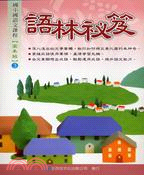 班費細項
影印卡400元/張，先購2張
2.   班服每件估350元/人
3. 補充教材 :
       40元/本：國作、社作、自作
       50元/本：國隨、數重
4. 廁所清潔費每學期500元/人 
五年級班費結餘 : 
     總務媽媽 : 3630元
     導師 : 1439元 
     共結餘 : 3847元
算式：
(400*2)/27+350+500+40*3+50*2=約1100/人
親師交流時間
導師手機：0916-107-641		教室分機：#608

導師信箱：a22607@mqes.tp.edu.tw    (有寄東西麻煩聯絡簿提醒一下)

Line親師交流群：
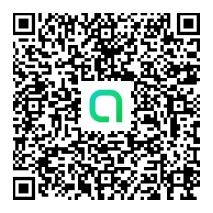